Mongolischer Wolf
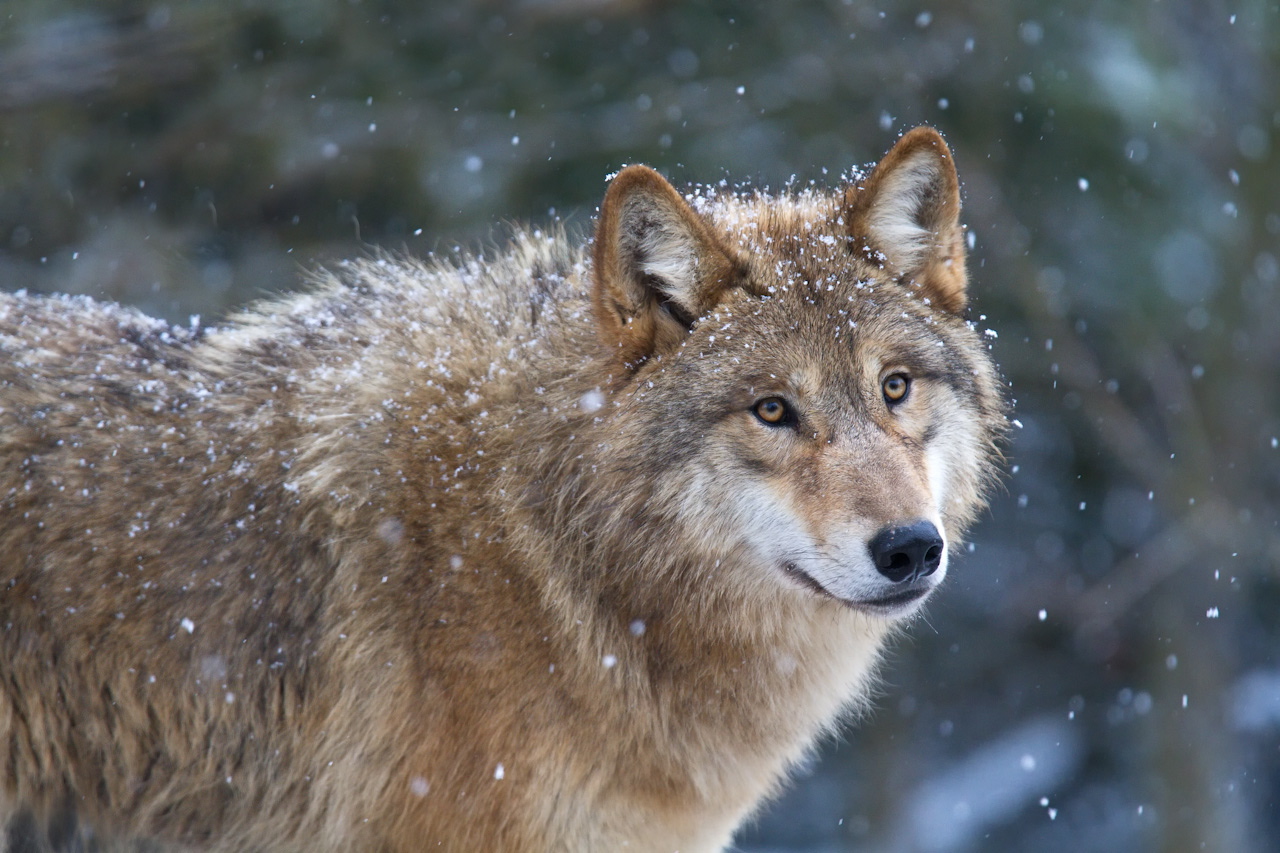 Aussehen
Den Schäferhunden ähnlich
kräftiger
Kürzeren Hals 
Längere beine
Lebensraum
Hochgebirge
Baumlose Tundra
Steppe
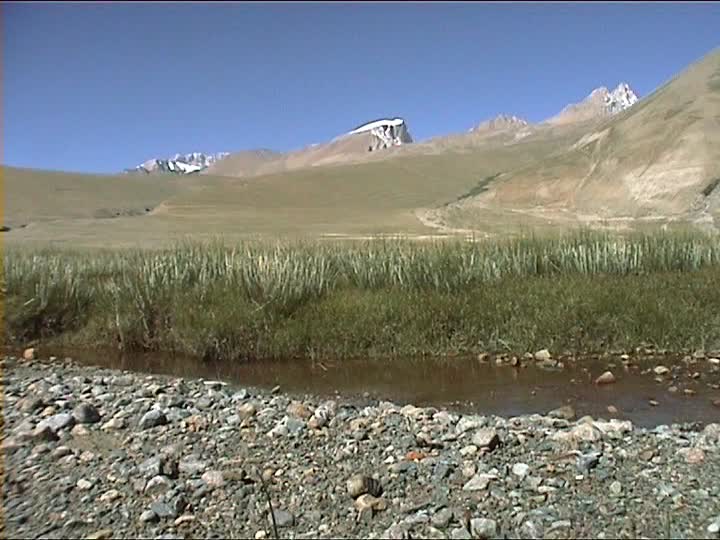 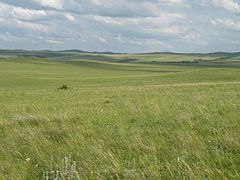 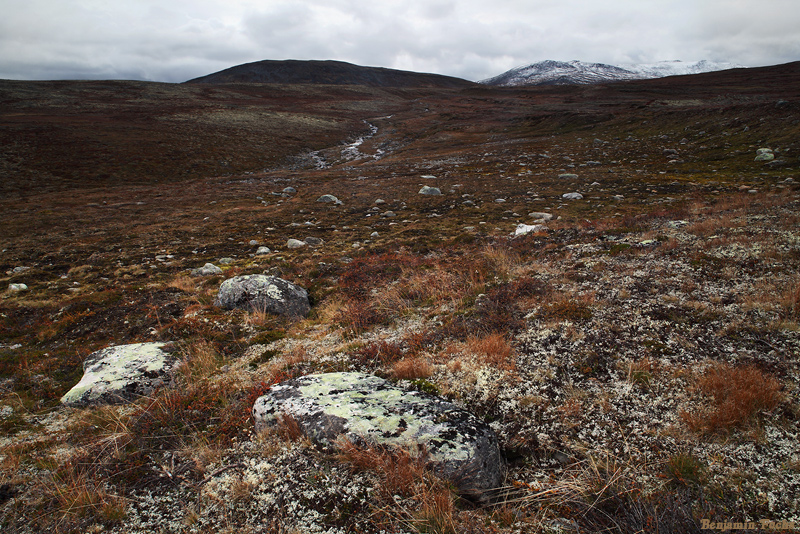 Wald
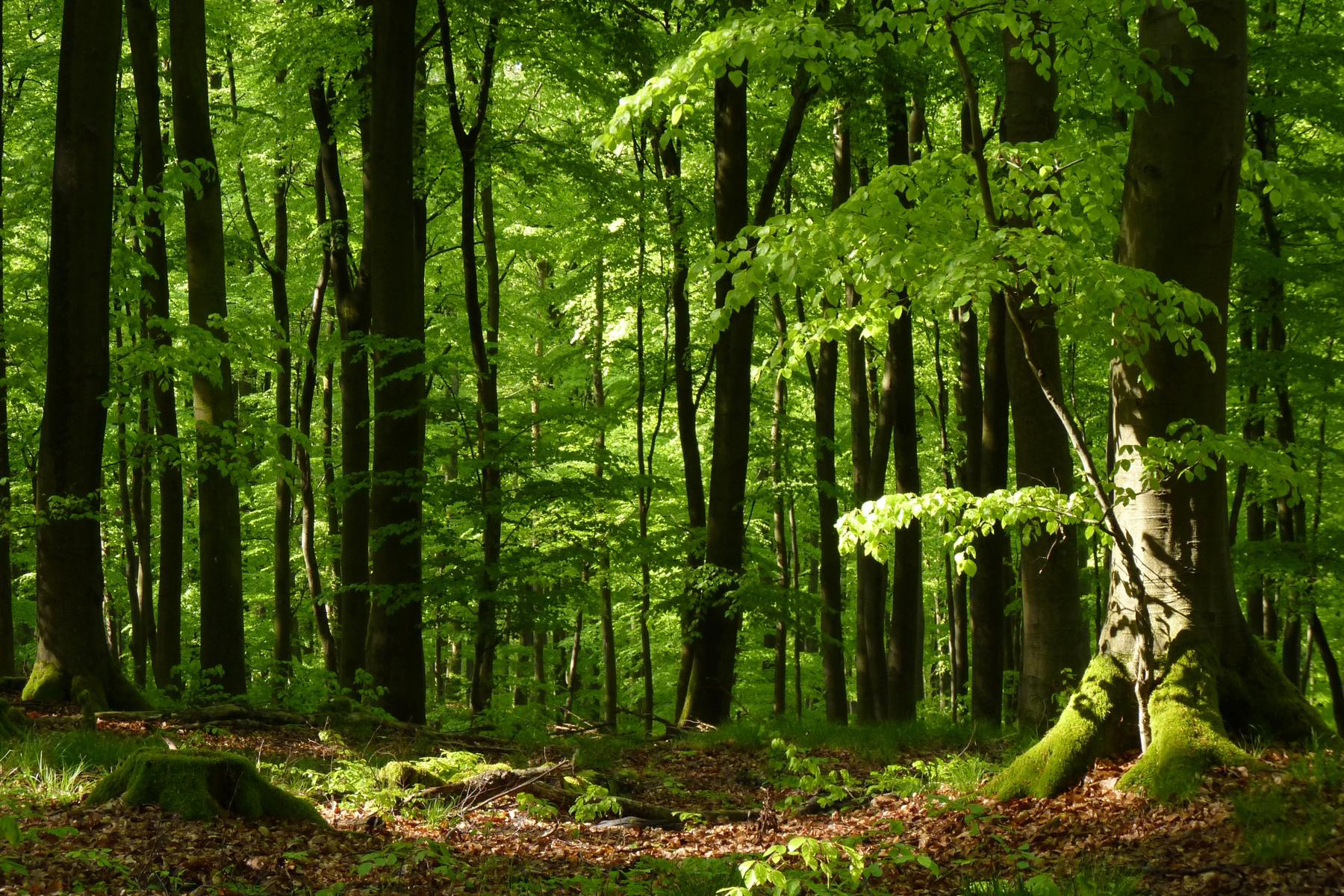 Die Welpen
Schulterhöhe                Bis 30 cm
Neugeborene 20cm
Neugeborene Blind
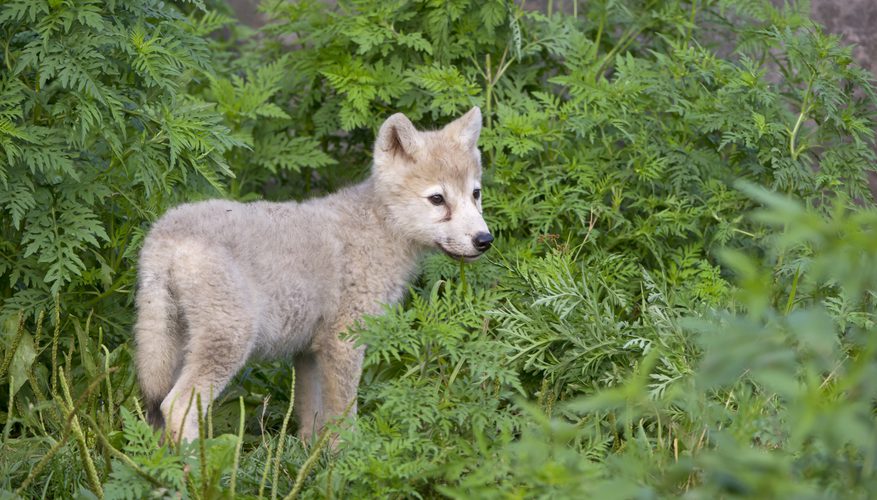 Grösse
Kopf-Rumpflänge
120 cm
Schwanz-länge
50 cm
Schulterhöhe

Erwachsene 70-80 cm
Nutzung
Fell
Verbreitung
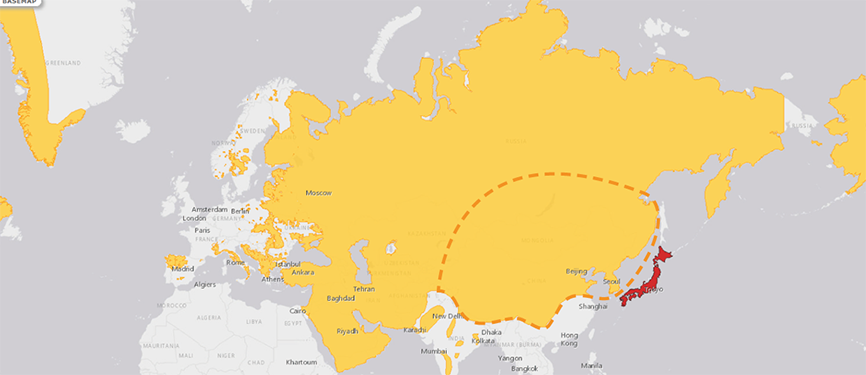 Wurfgrösse
4-7 Welpen
Geschlechtsreife: Nach 2 Jahre
Sozialstruktur
Meistens in Rudeln
Männchen auch einzelgänger
Jagt
Wölfe jagen in Rudeln 
Einzelgänger bekommen nur wenig Essen
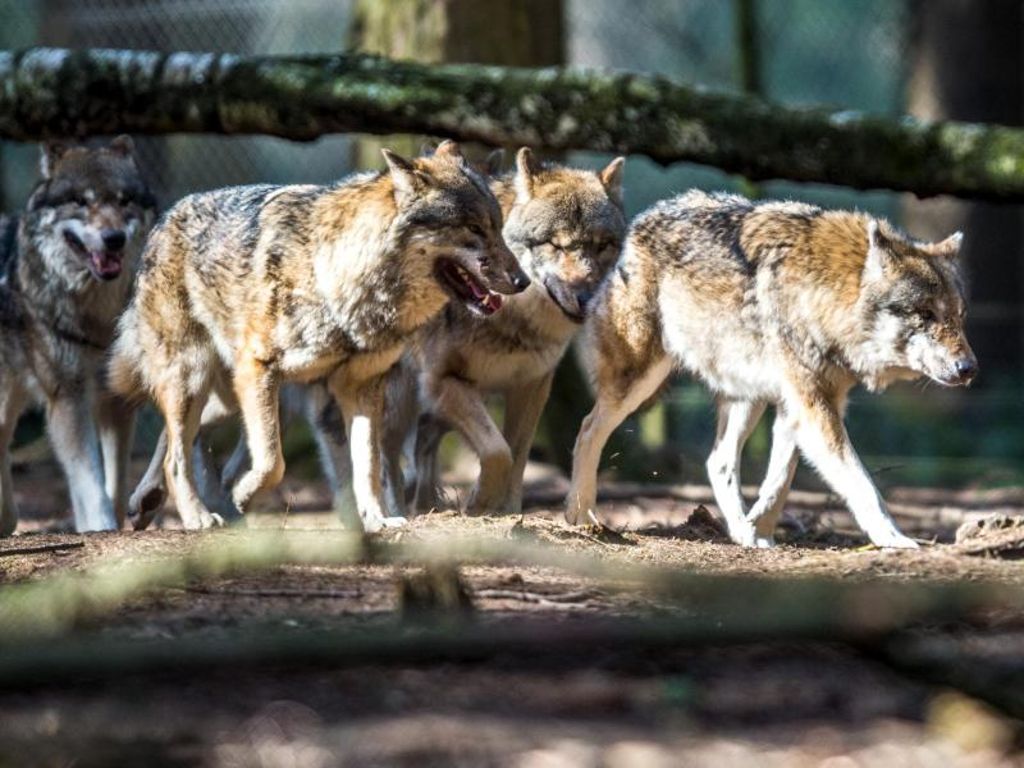 Verwandschaft
Wölfe (etwa 20 unterarten)
Raubtiere
 Hundeartige und Hunde (etwa 37 Unterarten)
Nahrung
Fleisch und Nahrungsreste (nur die Welpen)
Karibu, Wildschwein, Hirsch,
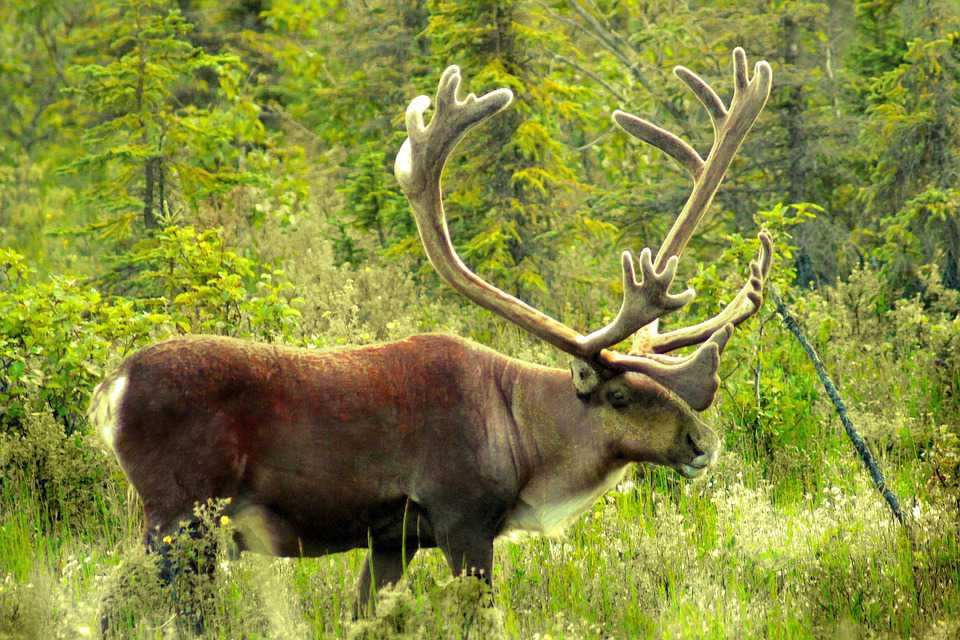 Freunde und Feinde
Wölfe haben kaum Feinde. Höchstenst
Bär oder Luchs kann ihnen gefärlich werden.
Gewicht
Wölfe wiegen 30 bis 60 kilogramm 
Neugeborene 300 bis 500 gramm
Der Leitwolf
Schwanz aufgerichtet
Kopf erhoben            
Beschtimt wenn die Wölfe jagen
Lebensdauer
Freier Natur bis 10 Jahre
Im Zoo Zürich seit 1983
Im Zoo bis 15 Jahre
Habt ihr noch Fragen?
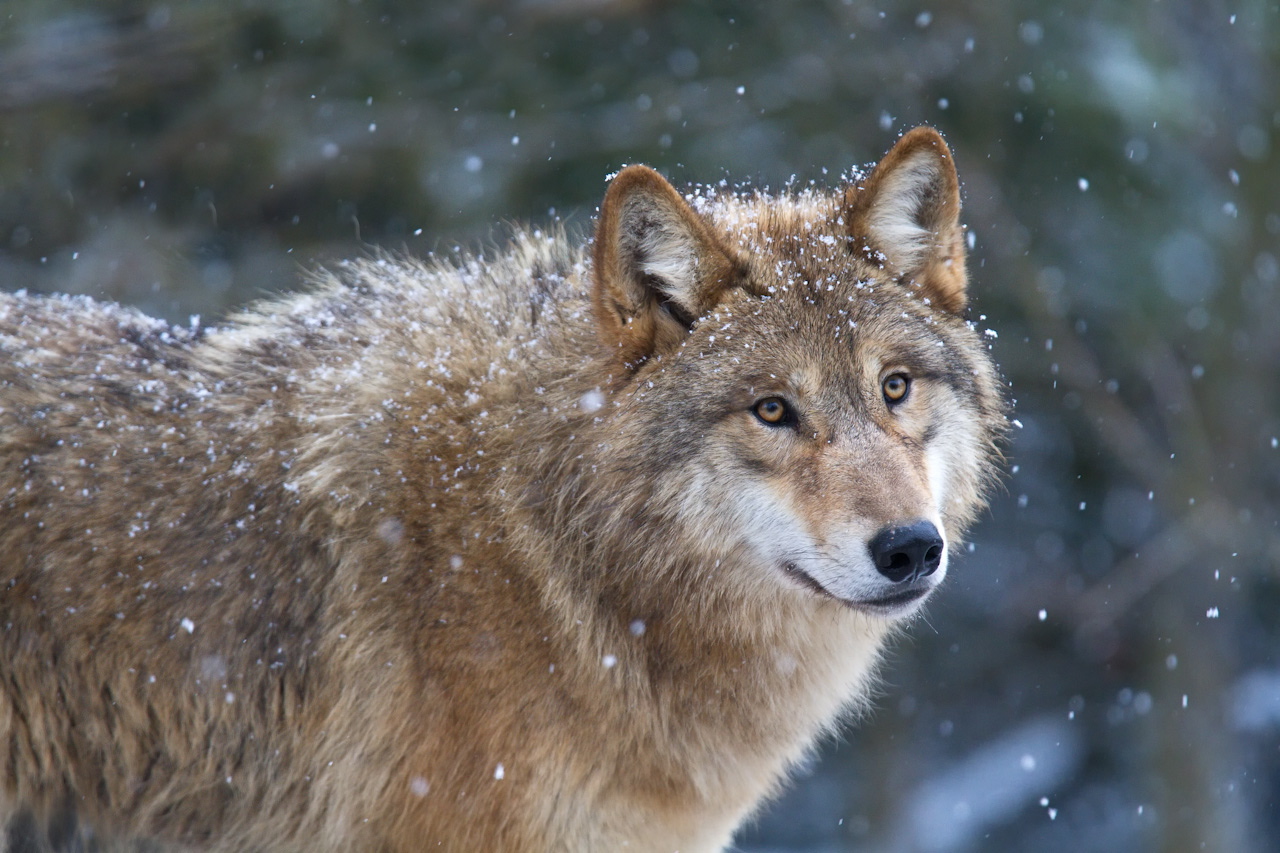 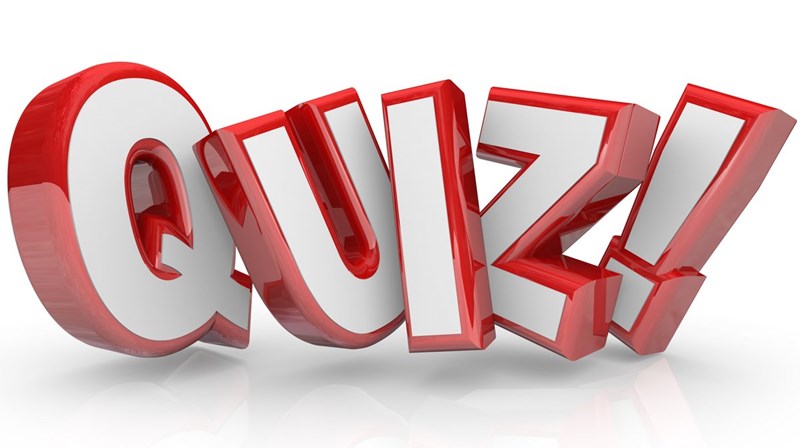